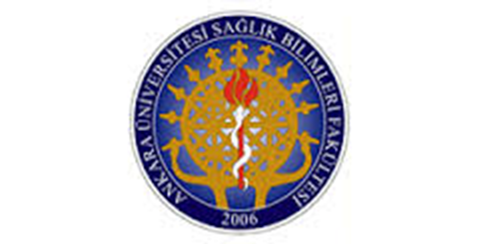 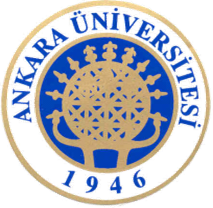 KAYNAŞTIRMA UYGULAMASINDA ÖĞRETİM YÖNTEMİNE İLİŞKİN UYARLAMALAR
Prof. Dr. Neriman ARAL
Sağlık Bilimleri Fakültesi
Çocuk Gelişimi Bölümü
Prof. Dr. Neriman ARAL-Kaynaştırma Uygulamaları
SUNU AKIŞI
KAYNAŞTIRMA UYGULAMALARINDA KULLANILAN ÖĞRETİM YÖNTEMLERİ
KAYNAŞTIRMA UYGULAMALARINDA KULLANILAN ÖĞRETİM TEKNİKLERİ
Prof. Dr. Neriman ARAL-Kaynaştırma Uygulamaları
Kazanımlar
Kaynaştırma uygulamasında kullanılan öğretim yöntemlerini sıralar.
Kaynaştırma uygulamasında kullanılan öğretim tekniklerini karşılaştırır.
Öğretim tekniklerinden biri olan zincirleme tekniğine yönelik beceri analizi hazırlar
Prof. Dr. Neriman ARAL-Kaynaştırma Uygulamaları
ÖĞRETİM YÖNTEMİ
Prof. Dr. Neriman ARAL-Kaynaştırma Uygulamaları
Doğrudan Öğretim Yöntemi
Öğretmenin aktif olduğu bu yöntemde konu küçük alt parçalara ayrılarak çocuklara verilmekte, çocuklara öğrendikleri her konuya yönelik sorular sorulmaktadır. 
Bu şekilde çocuğun konuyu anlayıp anlamadığı kontrol edilmektedir. 
Çocuklar sorulan sorulara doğru cevap verirlerse pekiştirilmekte, yanlış cevap verirse ya da cevap veremezlerse düzeltici ya da yönlendirici ipuçları çocuklara sunulmaktadır.
Prof. Dr. Neriman ARAL-Kaynaştırma Uygulamaları
Doğrudan Öğretim Yöntemi
Doğrudan öğretim yöntemi ile ders işlenirken öğretmen öncelikle çocuğun mevcut olan beceri durumlarını belirler. 
Çocuklara belirlenen amaçları kazandırmak için kullanılacak materyaller seçilerek bu materyaller çocuklara tanıtılır. 
Öğretmen çocukların anlatılanları anlayıp anlamadığını sürekli kontrol eder.
Prof. Dr. Neriman ARAL-Kaynaştırma Uygulamaları
Doğrudan Öğretim Yöntemi
Bu teknikte çocuğa sunulan ipucu ve yardımlar zamanla azaltılmalı ve çocuğun beceriyi bağımsız olarak yapması amaçlanmalıdır. 
Çocuk yeni bir konu ya da beceriyi öğrenirken geri bildirimde bulunulmalı, gerektiği durumlarda hatalar düzeltilerek, çocuğun bağımsız olarak beceriyi gerçekleştirmesi hedeflenmelidir.
Prof. Dr. Neriman ARAL-Kaynaştırma Uygulamaları
Doğrudan Öğretim Yöntemi
Çocuğun bağımsız olarak yapacağı öğrenme faaliyetleri sürekli olarak desteklenmelidir. 
Öğretmen çocukları sürekli olarak değerlendirmeli, değerlendirme sonucunda bulunan hatalar hemen düzeltilmelidir. 
Bu teknik özel gereksinimli çocukların bulunduğu sınıfta rahatlıkla kullanılabilen bir tekniktir (Çifci ve Sucuoğlu, 2003; Kargın, 2006; Tekin- İftar, 2007).
Prof. Dr. Neriman ARAL-Kaynaştırma Uygulamaları
Keşif Yoluyla Öğretim Yöntemi
Çocukların aktif oldukları bu öğretim yönteminin temel felsefesi;
Çocukların kendi öğrenme yaşantılarını oluşturabilecek güçte oldukları, gereken öğrenme ortamı sağlandığında çocukların öğrenebileceklerini, problem durumlarını gelişimsel düzeye göre çözebilecekleri düşüncesine dayanmaktadır.
Prof. Dr. Neriman ARAL-Kaynaştırma Uygulamaları
Keşif Yoluyla Öğretim Yöntemi
Bu teknikte, çocuğun keşfetme duygusu harekete geçirilerek, çocuk öğrenme yaşantılarını gerçekleştirmek için desteklenir. Burada merak, başarma ve birlikte olma duygularından yararlanılır
Konunun temel yapısının ve bunlar arasındaki ilişkilerin kavranması yeni öğrenme yaşantılarına da yol açabilir. Keşif yoluyla öğrenme tekniğinde öğretmen kolaylaştırıcı ve iyi bir rehber olarak görev yapmaktadır (Aral, 2011).
Bu teknikte konuların anlamlı olması, temel kavram ve ilkelere dayandırılarak verilmesi, bütünlük içinde yapılandırılması başarıyı arttıracaktır.
Prof. Dr. Neriman ARAL-Kaynaştırma Uygulamaları
İşbirliğine Dayalı Öğretim Yöntemi
Çocukların küçük gruplar halinde birlikte çalıştıkları, bir beceriyi öğrenmek ya da bir problemi çözmek amacıyla ortak hareket ettikleri öğrenme yaklaşımıdır. 
Grupların küçük ve heterojen olmasına dikkat edilen bu yaklaşımın amacı çocukların başarısını arttırmak, olumlu akran ilişki ve etkileşimini geliştirmek, çocukların psikolojik olarak kendilerini iyi hissetmelerini sağlamaktır.
Prof. Dr. Neriman ARAL-Kaynaştırma Uygulamaları
İşbirliğine Dayalı Öğretim Yöntemi
İşbirliğine dayalı öğretimde dikkat edilmesi gereken gruplarda yer alan tüm çocukların istekli olması, yardımlaşması ve birbirlerinin öğrenmelerinden sorumlu olduğu bilincinin çocuklarda oluşturulmasıdır. 
Çünkü öğrenmenin başarısı bireysel değil grup olarak değerlendirilmektedir.
Bu teknikle çocukların bilişsel, sosyal- duygusal ve dil gelişimleri olumlu yönde desteklenirken çocukların akademik başarıları artmaktadır.
Prof. Dr. Neriman ARAL-Kaynaştırma Uygulamaları
İşbirliğine Dayalı Öğretim Yöntemi
Öğretmenin bu teknikte öğretim amaçlarını belirleyerek 
Çocuklara açıklama yapma, 
Grubun büyüklüğüne ya da üye sayısına karar verme, 
Çocukları gruplara yerleştirme, 
Sınıfın organizasyonunu sağlama, 
Öğretim materyallerini seçme, 
Rollerin dağılımını yapma, 
Değerlendirme süreci için kriter belirleme, 
Grup çalışmalarının etkili devamını sağlama gibi 
rol ve sorumlulukları bulunmaktadır (Çifci ve Sucuoğlu, 2003; Duman, 2009; Gürgür, 2005; Kargın, 2006).
Prof. Dr. Neriman ARAL-Kaynaştırma Uygulamaları
Öğretim Teknikleri
Prof. Dr. Neriman ARAL-Kaynaştırma Uygulamaları
Yardım
Prof. Dr. Neriman ARAL-Kaynaştırma Uygulamaları
Yardım
Çocuğa “bana topu ver” yönergesi verildiğinde, çocuk istenilen davranışı göstermiyorsa, öğretmen elini çocuğun elinin üzerine koyarak topu almasına ve kendisine vermesine yardımcı olmaktadır
Fiziksel
Çocuğa “gel” yönergesi verilmesine rağmen, çocuğun tepki vermemesi durumunda öğretmenin eliyle “gel” işareti yapması
İşaret
Çocuğa verilen “topu kutuya at” yönergesinden sonra çocuğun tepkisiz kalması durumunda “Topu kutunun içine at” yönergesinin verilmesidir
Sözel
Prof. Dr. Neriman ARAL-Kaynaştırma Uygulamaları
Model Olma
Özel gereksinime sahip olan çocuklar, bazı davranışları akranlarını, öğretmenini gözlemleyerek daha iyi öğrenebilirler. 
Burada modelin davranışı yavaş ve çocuğun anlayabileceği şekilde yapması, davranışı yaparken aynı zamanda yaptığı davranışı açıklaması öğrenmeyi kolaylaştırabilir. 
Örneğin, öğretmenin masayı yavaşça silmesi ve bu sırada yaptıklarını çocuğa açıklaması çocuğun da aynı davranışı yapmasına yardımcı olabilecektir (Ceylan ve Aral, 2009; Dere- Çifci, 2007).
Prof. Dr. Neriman ARAL-Kaynaştırma Uygulamaları
Ödül
Çocuğa kazandırılmak istenen davranışı yapması için kullanılmaktadır. Çocuk istenilen davranışı yaptığında, bu davranışın yerleşmesini sağlayan pekiştireçlerin verilmesi ödül tekniği başlığı altında toplanmaktadır. Ödüller çocuk istenilen davranışı yaptıktan hemen sonra verilmelidir. Ödüller birincil, ikincil ve etkinlik ödülleri olmak üzere üç farklı şekilde kullanılır (Darıca vd., 2002)
Prof. Dr. Neriman ARAL-Kaynaştırma Uygulamaları
Ödül Çeşitleri
Prof. Dr. Neriman ARAL-Kaynaştırma Uygulamaları
Ödül Çeşitleri
Birincil ödüller çocukların karşılaştığı yeni bir davranışta onu motive etmek için kullanılır. 
Ancak çocuk davranışı öğrenirken ödüllerin sıklığı ve çeşidinde değişikliklere gidilmelidir.
Prof. Dr. Neriman ARAL-Kaynaştırma Uygulamaları
Ödül Çeşitleri
İstenilen davranışlar kazanılmaya başlandığında birincil ödüller; 
Örnek olarak her doğru yanıt sonunda verilen birincil ödüller zamanla iki ya da üç doğru yanıt sonunda verilmeli, ayrıca diğer ödül çeşitleri de kullanılmalıdır. 
Ödülün azaltılması sürecinde çocuğun hazır olduğu zaman belirlenmelidir (Dere- Çifci, 2007).
Prof. Dr. Neriman ARAL-Kaynaştırma Uygulamaları
Zincirleme Davranışların Adım Adım Öğretilmesi
Çocuğa kazandırılmak istenilen davranışlar genellikle tek bir davranış olmayıp birden fazla davranışın iç içe geçmesiyle oluşmaktadır.
Zincirleme ise öğretilmek istenilen davranışların adım adım öğretilmesi şeklinde tanımlanmaktadır. 
Bu basamaklar beceri analizi kavramı ile açıklanmaktadır.
Beceri analizi, bir beceriyi oluşturan her bir basamağın sıralanması olarak ele alınabilir.
Prof. Dr. Neriman ARAL-Kaynaştırma Uygulamaları
Prof. Dr. Neriman ARAL-Kaynaştırma Uygulamaları
Beceri Analizi
İleriye zincirleme
Beceri analizinde davranışın yer aldığı ilk basamaktan başlanarak son basamağa kadar devam ettirilir. 
Davranışın öğrenimi ilk basamakta başlamakta ve her denemede bir davranış öğretilmektedir.
Prof. Dr. Neriman ARAL-Kaynaştırma Uygulamaları
Beceri Analizi
Geriye zincirleme
Beceri analizinde yer alan son davranışın öğrenilmesiyle başlamakta, bir önceki basamağa doğru ilerlenmektedir. 
Süreç, beceri analizinde yer alan ilk basamağın öğretilmesine kadar devam eder. Öğretim gerçekleşmeden bir önceki basamağa geçilmez.
Prof. Dr. Neriman ARAL-Kaynaştırma Uygulamaları
Beceri Analizi
Tüm basamakların bir arada öğretilmesi
Beceri analizinde yer alan basamakların tümü birden öğretilmektedir.
Prof. Dr. Neriman ARAL-Kaynaştırma Uygulamaları
ÖRNEK
2. Sabunu köpürtür.
2a. Sabunu alır.
2b. Suyun yardımıyla ellerinde sabunu ovalayarak sabunu köpürtür.
2c. Sabunu yerine koyar.
2d. Musluğu kapatır.
1. Musluğu açar.
1a. Sürekli kullandığı eliyle musluğu dikkatli bir şekilde açar.
1b. Suyla ellerini ıslatır.
Amaç: Yüzünü Yıkamak
Prof. Dr. Neriman ARAL-Kaynaştırma Uygulamaları
ÖRNEK
Amaç: Yüzünü Yıkamak
3. Yüzünü sabunlar.
3a. Köpüren sabunu alın bölgesinden başlayarak çenesine kadar sürer.
3b. Sabun sürdüğü yerleri sık kullandığı eliyle ovalayarak yüzünün yıkanmasını sağlar.
4. Yüzünü durular.
4a. Musluğu açar.
4b. Suyla alın bölgesinden çenesine kadar olan sabun köpüklerini durular.
4c. Musluğu kapatır.
4d. Havluyla yüzünü kurular.
Prof. Dr. Neriman ARAL-Kaynaştırma Uygulamaları
Davranışın Tekrarlanması
Kazanılmış olan davranışların pekişmesinde kullanılan önemli bir teknik olarak ele alınmaktadır. 
Örneğin, 10’a kadar ritmik sayma becerisini kazandırmak için öğretmenin değişik nesnelerle hareketi tekrarlaması örnek olarak verilebilir. 
Ancak, otobüse binme, bilet kullanma, sinema ya da alışveriş merkezleri gibi ortamlarda sergilenmesi beklenen davranışlara sınıf içinde yer verilemeyeceğinden öğretmenin dramatik oyun oluşturması önem taşımaktadır (Aral, 2011).
Prof. Dr. Neriman ARAL-Kaynaştırma Uygulamaları
Genelleme
Öğrenilen davranışın kalıcılığının sağlanmasında oldukça önemlidir. 
Genelleme ile kazanılan beceri başka ortamlarda da sürdürülmektedir. 
Genellemenin gerçekleşebilmesi için çocuğa kazandırılan davranışa benzer olan günlük yaşam deneyimleri oluşturulmalı ve sunulmalıdır. 
Genelleme uyaran genellemesi ve tepki genellemesi olmak üzere  iki şekilde yapılmaktadır.
Prof. Dr. Neriman ARAL-Kaynaştırma Uygulamaları
Genelleme
Uyaran genellemesinde, 
Öğrenilen davranış öğretimin gerçekleştiği ortam ya da uyarıcıların dışındaki ortamlara aktarılmaktadır. 
Örneğin, çocuğun ana sınıfında öğrendiği davranışları evde de gerçekleştirmesidir.
Tepki genellemesi ise 
Değiştirilmek istenen davranışla ilişkili olan ancak henüz öğretilmemiş olan davranışın sergilenmesi durumudur. 
Örneğin, selamlaşma davranışını öğrenen bir çocuğun gerekli durumlarda ve farklı şekillerde selamlaşma yöntemini kullanabilmesidir (Tekin- İftar, 2007).
Prof. Dr. Neriman ARAL-Kaynaştırma Uygulamaları
Soru Sorma
Belirli davranışların kazandırılmasında kullanılabilecek soru sorma tekniği ile çocuklarda empati becerisi kazandırılmakta, problem çözme becerileri gelişmektedir. 
Çocukların sorulara doğru cevap veremedikleri durumlarda öğretmenin doğru cevap bulunana kadar genel ipuçlarından daha ayrıntılı ipuçlarına geçiş yapmasını gerektiren bir tekniktir. 
Eğer verilen tüm ipuçlarına rağmen çocuklar doğru cevabı vermiyorlarsa öğretmenin doğru cevabı kendisinin vermesi gerekmektedir (Aral, 2011)
Prof. Dr. Neriman ARAL-Kaynaştırma Uygulamaları
Soru Sorma
Öğretmen oyuncak ayıyı sınıfta kartondan yapılmış bir aslanın ağzına sokar. Çocuklardan oyuncak ayının yerini hatırlamalarını ister. 
Genelden özele sorular sorarak onlara yardımcı olur. 
Çocuklar hatırlayamadığında öğretmen genel ve daha özel ipucu niteliğinde olan aşağıdaki örnekte verilen soruları sorar.
Prof. Dr. Neriman ARAL-Kaynaştırma Uygulamaları
Soru Sorma
Tekrar başa dönelim, ayıyı aldım sonra ne yaptım?
Ayının ne kadar büyük olduğunu düşünün (Elleri ile ayının boyutunu gösterir) Nereye koymuş olabilirim?
Bir şeyin içine koymuş olabilir miyim? (Öğretmen doğru tarafı göstererek) şuralarda bir yere mi koydum?
Prof. Dr. Neriman ARAL-Kaynaştırma Uygulamaları
Soru Sorma
(Öğretmen yeri el hareketleriyle biraz daha belirleyerek) Bu yakınlarda bir yere koydum şimdi hatırlıyor musunuz?
(Öğretmen ellerini biraz daha yakın çevrede dolaştırarak) 
Buralarda bir şeyin içine koydum, hatırlıyor musunuz? gibi sorularla çocukların oyuncak ayıyı bulmalarına yardımcı olur.
Prof. Dr. Neriman ARAL-Kaynaştırma Uygulamaları
Kaynaklar
Aral, N. (2011). Okul öncesi eğitimde kaynaştırma. İstanbul: Morpa Yayıncılık. 
Ceylan, R. ve Aral, N. (2009). Kaynaştırma eğitimi. Y. Fazlıoğlu (Ed.). Erken çocukluk gelişimi ve eğitimi. İçinde (s. 437-462). İstanbul: Kriter Yayınları. 
Çifci, İ. ve Sucuoğlu, B. (2003). Bilişsel süreç yaklaşımıyla sosyal beceri öğretimi. Ankara: Kök Yayıncılık.
Çifci- Tekinarslan, İ. (2012). Zihinsel yetersizliği olan öğrenciler. İ. H. Diken (Ed.). Özel eğitime gereksinimi olan öğrenciler ve özel eğitim. İçinde (s. 137-163). Ankara: Pegem Akademi Yayınları. 
Darıca, N., Abidoğlu, Ü.ve Gümüşçü, S. (2002). Otizm ve otistik çocuklar. İstanbul: Özgür Yayınları. 
Dere- Çiftçi, H. (2007). Zihin engelli çocuklara renk kavramını kazandırmada eş zamanlı ipucuyla öğretimin bireysel ve grup eğitimindeki etkisinin karşılaştırılması. (Yayınlanmamış Doktora Tezi), Gazi Üniversitesi, Eğitim Bilimleri Enstitüsü, Ankara. 
Duman, T. (2009). Etkili öğretim ve öğrenme. N. Aral ve T. Duman (Eds.). Eğitim psikolojisi. İçinde (s. 425-448). İstanbul: Kriter Yayınları. 
Gürgür, H. (2005). Kaynaştırma uygulamasının yapıldığı ilköğretim sınıfında işbirliği ile öğretim yaklaşımının incelenmesi. (Yayınlanmamış Doktora Tezi), Ankara Üniversitesi, Eğitim Bilimleri Enstitüsü, Ankara. 
Kargın, T. (2006). Öğretimin uyarlanması. B. Sucuoğlu ve T. Kargın (Eds.). İlköğretimde kaynaştırma uygulamaları. İçinde (s. 165-212). Eskişehir: Anadolu Üniversitesi Yayınları. 
Tekin- İftar, E. (2007). Kaynaştırma uygulamalarında öğretimin planlanması. S. Eripek (Ed.). İlköğretimde kaynaştırma. İçinde (s. 65-86). Eskişehir: Anadolu Üniversitesi Yayınları.
Prof. Dr. Neriman ARAL-Kaynaştırma Uygulamaları
Prof. Dr. Neriman ARAL-Kaynaştırma Uygulamaları